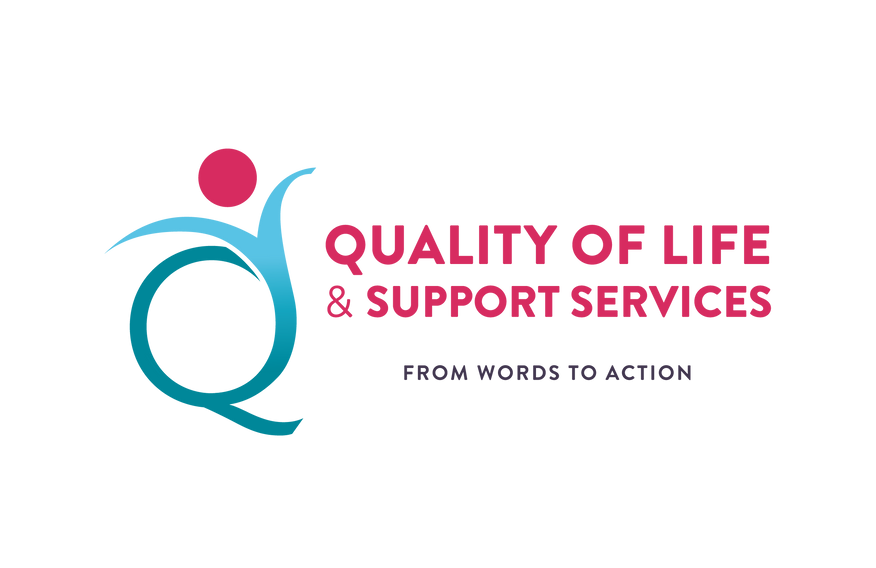 Taskforce on Quality of Social Services
First reflections document
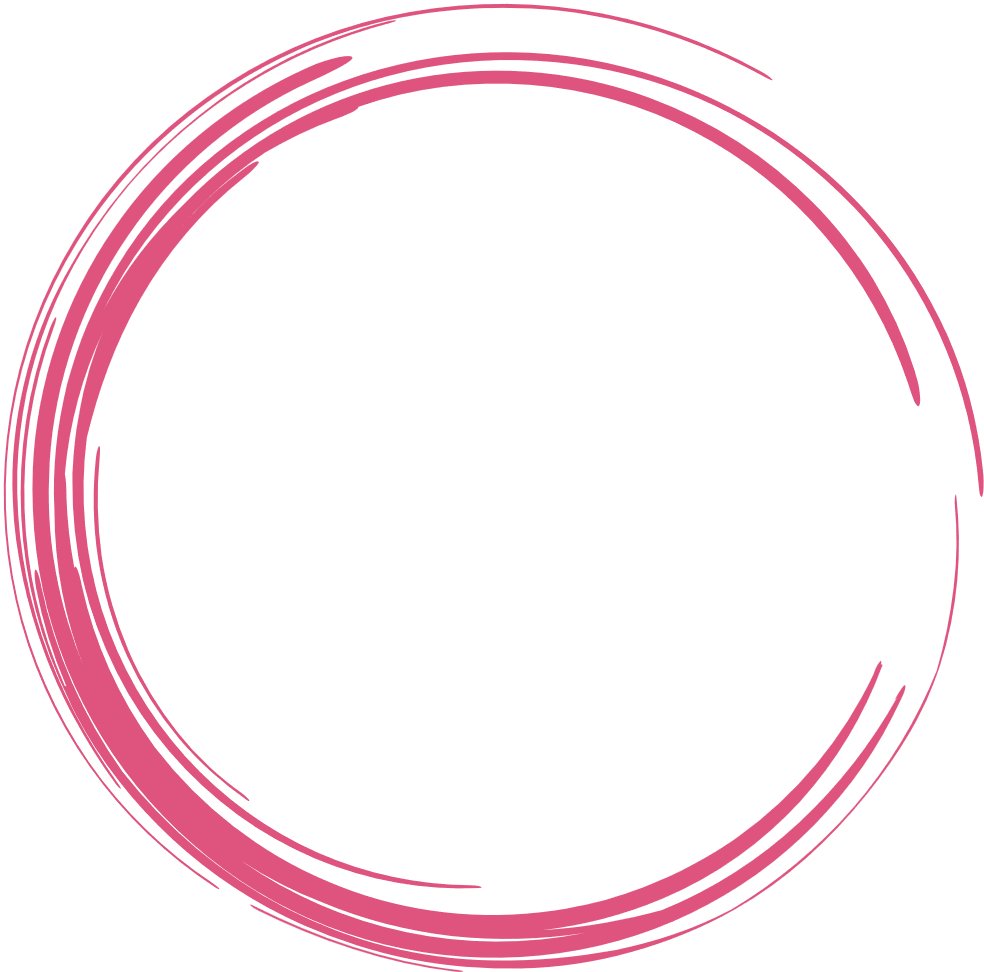 Konstantina Leventi
#QualitySocialServices
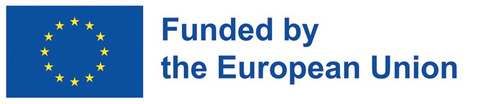 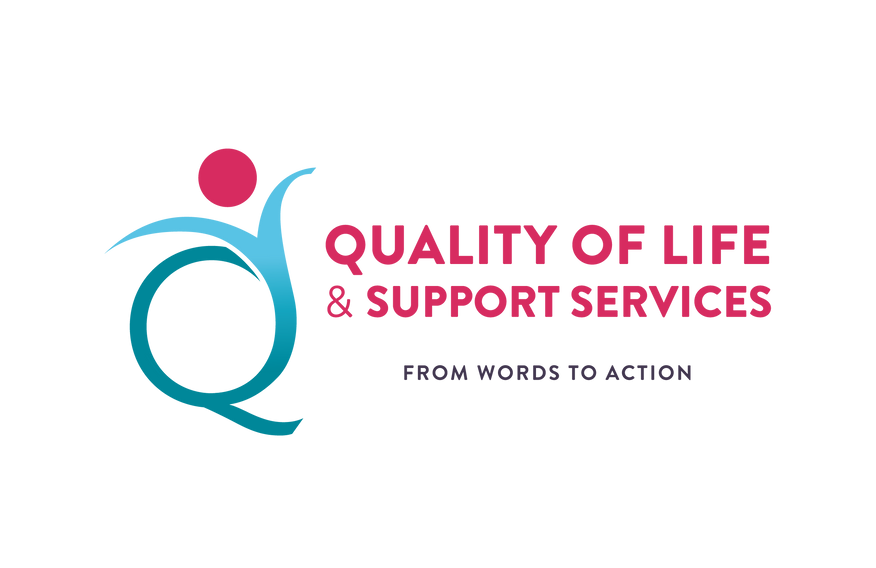 Outline of the process
#QualitySocialServices
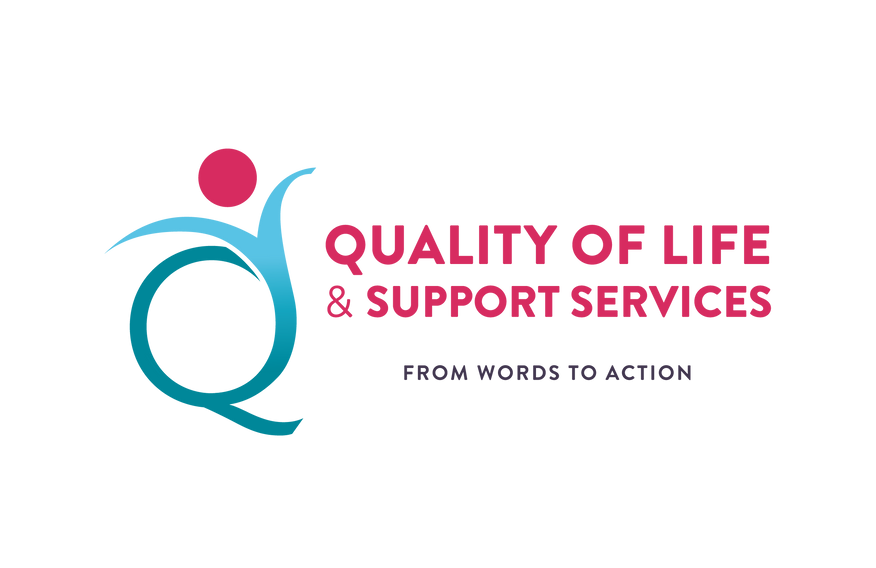 Outline of the document
#QualitySocialServices
Rationale
Why? What? How?

Introduction
For which services? Challenges and opportunities

Key Recommendations for the development of the framework
Setting up the foundations
Social services as part of a wider system
Design principles and pilot implementation

Recommendations for the uptake of the framework from Member States
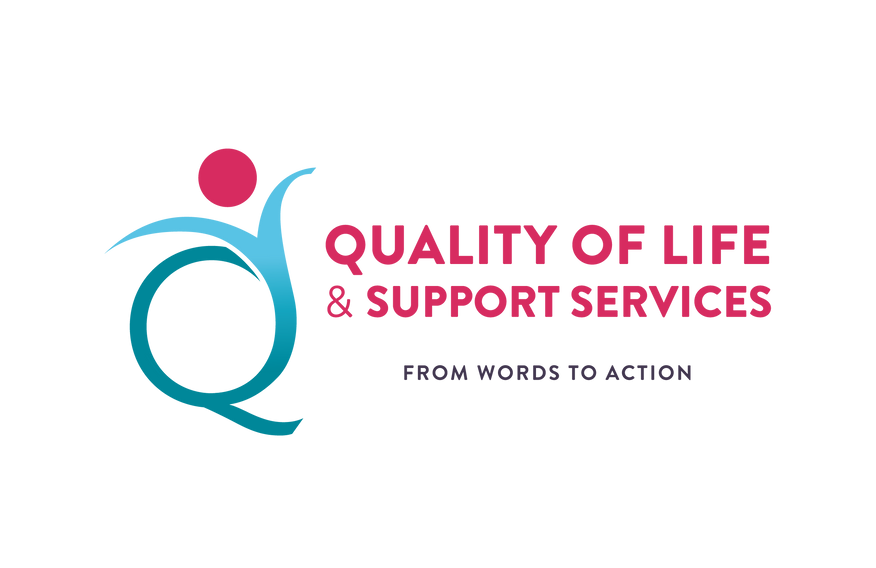 Key Recommendations for the development of the framework (1)
Setting up the foundations
#QualitySocialServices
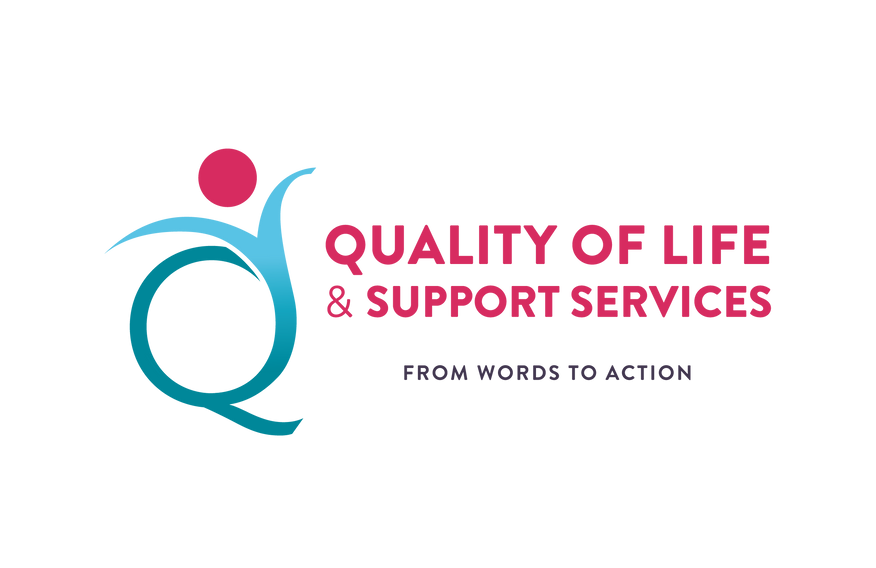 Key Recommendations for the development of the framework (2)
Social Services part of a wider system
The ecosystem in which social services operate plays an important role in either supporting or hindering the development of quality services:
#QualitySocialServices
Key Recommendations for the development of the framework (3)
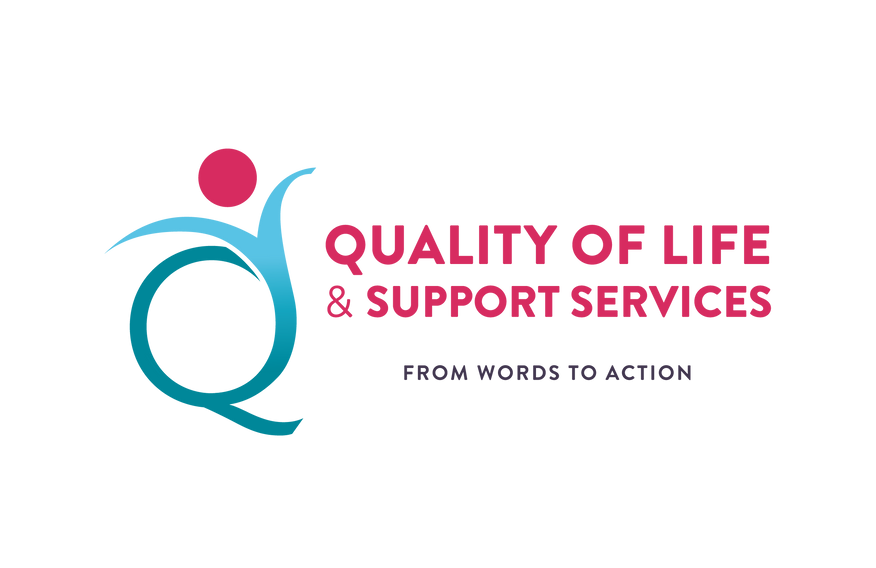 Design principles and pilot implementation
#QualitySocialServices
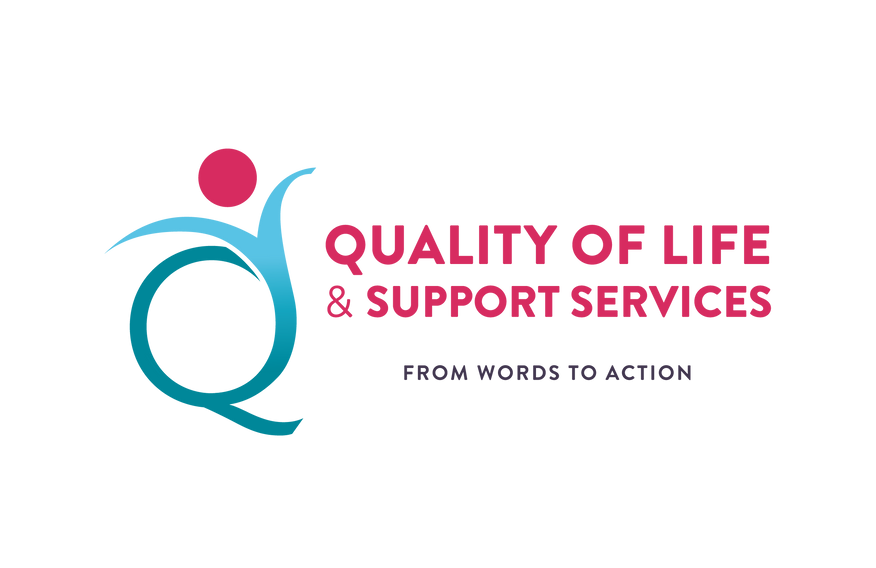 Key Recommendations for the uptake of the framework (3)
Pilot implementation
ESF+ / Structural Reform Program
Horizon Europe program for research & innovation
Erasmus+ for training programmes
#QualitySocialServices
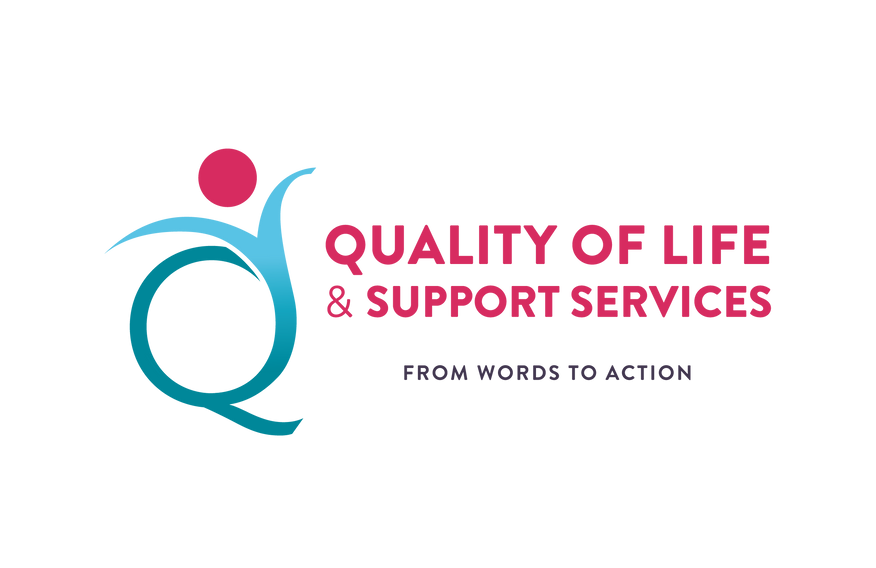 Questions?
How these resonate with you?
What are we missing?

Thank you
#QualitySocialServices